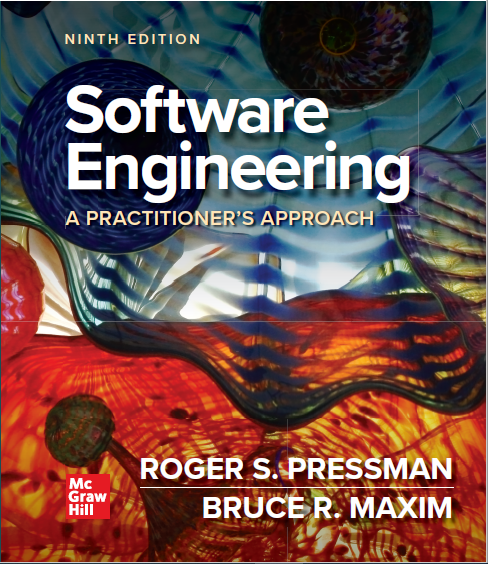 فصل اول- نرم افزار و مهندسی نرم افزار

    Software and Software Engineering
فصل اول- نرم افزار و مهندسی نرم افزار
1-0	مقدمه
1-1	ماهیت نرم افزار
1-2	مهندسی نرم افزار
1-3	فرآیند نرم افزار
1-4	مهندسی نرم افزار در عمل
1-5 	شروع به کار
2
1-0	مقدمه                                                     فصل اول- نرم افزار و مهندسی نرم افزار
نرم افزار چیست؟ 
 محصول کاری است که متخصصان نرم افزار آن را میسازند و سپس سالها از آن پشتیبانی میکنند.
 شامل برنامه هایی میشود که در کامپیوترهایی با هر اندازه و معماری اجرا میشوند.


مهندسی نرم افزار شامل فرآیند میشود که 
مجموعه ای از روشها (اعمال) و آرایه ای از ابزارها است که به متخصصان اجازه میدهد نرم افزار کامپیوتری با کیفیت بالا بسازند.

مهندسی نرم افزار چرا مهم است؟ 
زیرا ما را قادر به ساخت سیستمهای پیچیده به یک روش زمان بندی شده و با کیفیت بالا میکند
 نظم را به کاری اعمال میکند که میتواند کاملاً آشفته باشد 
به افرادی که نرم افزار کامپیوتری را میسازند اجازه میدهد تا رویکرد خود را طوری تطبیق دهند که با نیازهای آنها بهترین سازگاری را دارد.
3
1-0	مقدمه (ادامه)                                          فصل اول- نرم افزار و مهندسی نرم افزار
محصول کار چیست؟ 
از دیدگاه مهندس نرم افزار:   مجموعه ای از برنامه ها محتوا (داده ها) و سایر محصولات کاری است که از نرم افزار کامپیوتر پشتیبانی میکند 
 از دیدگاه کاربر:   یک ابزار یا محصول است که دنیای کاربر را تا حدی بهتر میکند
نظر یک برنامه نویس جوان، شاغل در یکی از موفق ترین شرکتهای تولید بازیهای کامپیوتری، در مورد این کتاب: 
لازمه ما، اون چیزهایی رو که شما توی کتاب خودت آوردی، مطابق نیازهای خودمون اصلاح کنیم
 ولی اصل و اساس کار همونه، ما قراره به محصول با کیفیت تولید کنیم 
و تنها راه برای رسیدن به این هدف طوری که قابل تکرار باشه اینه که واسه خودمون یه زیر مجموعه از تکنیکهای مهندسی نرم افزار داشته باشیم
او مسئولیت کنترل عملکرد هوش مصنوعی در بازی ای را بر عهده داشت که بیش از سه میلیون خط برنامه را شامل میشد.
4
1-0	مقدمه (ادامه)                                         فصل اول- نرم افزار و مهندسی نرم افزار
اهمیت نرم افزار 
نرم افزار کامپیوتری همچنان مهمترین فناوری در صحنه ی جهانی به شمار میرود
نرم افزارها ، به یک فناوری ضروری برای تجارت علوم و مهندسی تبدیل شده اند 
 با کمک نرم افزار:
 فناوری های جدیدی (مانند مهندسی ژنتیک و فناوری نانو) خلق میشوند
 فناوریهای موجود (مانند ارتباطات) بسط و توسعه مییابند 
و در فناوریهای قدیمیتر (مانند رسانه) تغییرات بنیادی پدید میآید

 نرم افزار به آهستگی از یک محصول به سرویسی تکامل پیدا میکند
 که شرکتهای نرم افزاری مطابق با درخواست مشتری در قالب یک عملکرد ویژه از طریق مرورگر وب در اختیار او قرار میدهند؛
5
1-0	مقدمه (ادامه)                                         فصل اول- نرم افزار و مهندسی نرم افزار
جامعه ی نرم افزاری پیوسته در تلاش بوده است تا فناوری هایی را توسعه بخشد که نرم افزار را ساده تر سریع تر و کم هزینه تر بسازد و کیفیت برنامه ها را در سطحی بالا حفظ کند 
فناوری هایی با کاربرد مشخص (مانند طراحی و پیاده سازی وب سایت  و همینطور برنامه نویسی شی گرا)
فناوری هایی با موضوعات گسترده تر (مانند سیستم های عامل، لینوکس، ...)


این کتاب چارچوبی ارائه میدهد که سازندگان نرم افزارهای کامپیوتری از آن بتوانند استفاده کنند 
این چارچوب شامل یک فرآیند، مجموعه ای از روشها و آرایه ای از ابزارها میشود که آن را مهندسی نرم افزار می نامیم
6
1-0	مقدمه (ادامه)                                         فصل اول- نرم افزار و مهندسی نرم افزار
چند واقعیت ساده 

 لازم است برای درک مسأله قبل از توسعه ی یک راهکار نرم افزاری تلاشی هماهنگ به عمل آید.
  (هنگامی که قرار است یک اپلیکیشن یا سیستم تعبیه شده ی جدید ساخته شود، صداهای زیادی را باید شنید و گاهی به نظر میرسد که هر کدام از آنها دارای عقیده ای با اندک تفاوت درباره ویژگیها و عملکردهایی هستند که باید تحویل شود )

لازم است که طراحی فعالیتی محوری باشد
 (نیازمندیهای فناوری اطلاعات مورد تقاضای افراد، شرکتهای تجاری و دولت ها هر ساله پیچیده تر میشود.)

لازم است که نرم افزار کیفیت بالایی از خود نشان دهد 
(اگر نرم افزاری با شکست مواجه شود، افراد و شرکتهای تجاری ممکن است شاهد هر چیزی از یک ناراحتی کوچک گرفته تا خرابی های فاجعه بار باشند)

. لازم است که نرم افزار قابل نگهداری باشد 
(با رشد ارزش شناخته شده ی یک اپلیکیشن ،خاص این احتمال وجود دارد که تعداد کاربران آن و عمرـ استفاده از آن نیز رشد کند)
7
فصل اول- نرم افزار و مهندسی نرم افزار
1-0	مقدمه
1-1	ماهیت نرم افزار
1-2	مهندسی نرم افزار
1-3	فرآیند نرم افزار
1-4	مهندسی نرم افزار در عمل
1-5 	شروع به کار
8
1-1	ماهیت نرم افزار                                      فصل اول- نرم افزار و مهندسی نرم افزار
نرم افزار نقشی دوگانه دارد:  نرم افزار نوعی محصول است و در عین حال وسیله ی نقلیه ای برای تحویل یک محصول

به عنوان محصول: توان محاسباتی بالقوه ی یک سخت افزار کامپیوتری یا به طور گسترده تر، شبکه ای از کامپیوترها را بالفعل میکنند
نرم افزار، یک مبدل اطلاعات است (چه در داخل یک تلفن همراه باشد و چه درون یک کامپیوتر بزرگ عمل کند)
به عنوان وسیله ی نقلیه ای برای تحویل یک محصول: مبنای کنترل کامپیوتر (سیستمهای عامل)، انتقال اطلاعات (شبکه ها) و خلق و کنترل برنامه های دیگر(محیط ها و ابزارهای نرم افزاری)، عمل میکند


نرم افزار، مهم ترین محصول عصر ما را تحویل میدهد: اطلاعات 
نرم افزار، داده های شخصی (مانند تراکنش های مالی یک فرد) را طوری تبدیل میکند که به چیزهای مفیدتری در یک حیطه ی محلی تبدیل شوند
9
1-1	ماهیت نرم افزار (ادامه)                               فصل اول- نرم افزار و مهندسی نرم افزار
پیشرفت های عالی در زمینه ی کارایی سخت افزار تغییرات بنیادی در معماری کامپیوتر، افزایش زیاد حافظه و ظرفیت ذخیره سازی و انواع دستگاههای ورودی و خروجی، همگی در پیچیده تر شدن سیستم های کامپیوتری سهیم بوده اند.

پیشرفتگی و پیچیدگی در صورت موفقیت یک سیستم، می تواند باعث حصول نتایج درخشان شود 
  ولی برای کسانی که قرار است سیستمی پیچیده را بسازند مشکلات عظیمی به بار می آورد.
10
1-1	ماهیت نرم افزار (ادامه)                               فصل اول- نرم افزار و مهندسی نرم افزار
تعریف نرم افزار 
نرم افزار عبارت است از
دستورالعملهایی (برنامه های کامپیوتری) Instructions
 که هنگام اجرا، ویژگی ها، عملکرد و کارایی مطلوب را فراهم میسازند  
(۲) ساختمان داده هایی Data Structures 
 که برنامه ها را قادر به پردازش مناسب داده ها میکنند 
(۳) اطلاعات توصیفی Descriptive Information
در هر دو قالب کپی سخت و مجازی، که عملکرد و استفاده از برنامه ها را شرح میدهند.

نرم افزار بیشتر یک عنصر منطقی است تا یک عنصر سیستمی فیزیکی
بنابراین نرم افزار دارای خصوصیاتی است که تفاوت چشمگیری با سخت افزار دارد
 نرم افزار فرسوده نمیشود.
11
1-1	ماهیت نرم افزار (ادامه)                               فصل اول- نرم افزار و مهندسی نرم افزار
شکل ۱-۱ منحنی خرابی برای سخت افزار
12
1-1	ماهیت نرم افزار (ادامه)                               فصل اول- نرم افزار و مهندسی نرم افزار
منحنی خرابی برای سخت افزار
 
سخت افزار آهنگ خرابی نسبتاً شدیدی در ابتدای عمر خود نشان میدهد
 این خرابی ها را غالباً میتوان به عیب های طراحی و تولید نسبت داد؛
 این عیبها تصحيح میشوند و آهنگ خرابی برای یک دوره زمانی به مقداری ثابت نزول میکند 
با گذشت زمان سخت افزار شروع به فرسایش کرده دوباره آهنگ خرابی شدت میگیرد 
زیرا مولفه های سخت افزاری در معرض خرابی (آثار گرد و غبار ارتعاشات سوء استفاده درجه حرارت بالا و بسیاری از ناملایمات محیطی) قرار دارند 
به بیان ساده، سخت افزار شروع به فرسودگی می کند
13
1-1	ماهیت نرم افزار (ادامه)                               فصل اول- نرم افزار و مهندسی نرم افزار
شکل ۱-۲ منحنی های خرابی واقعی و ایده آل برای نرم افزار
14
1-1	ماهیت نرم افزار (ادامه)                               فصل اول- نرم افزار و مهندسی نرم افزار
منحنی های خرابی واقعی و ایده آل برای نرم افزار
منحنی ایده آل
. عیبهای کشف نشده باعث آهنگهای خرابی بالا در ابتدای عمر برنامه میشود، ولی این عیب ها بر طرف میشوند 
نرم افزار هرگز دچار فرسایش نمی شود بلکه فاسد می شود.
منحنی واقعی
نرم افزار در دوران حیات خود دستخوش تغییر می.شود 
با اعمال این تغییرات احتمال دارد که برخی خطاهای جدید وارد شوند و باعث جهش منحنی آهنگ خرابی شوند 
پیش از آن که منحنی بتواند به آهنگ خرابی منظم اولیه ی خود برسد تغییر دیگری درخواست میشود که باعث جهش دوباره ی منحنی می شود. 
حداقل میزان خرابی به آهستگی افزایش مییابد.
 نرم افزار در اثر تغییر فاسد میشود.

کارهای نگهداری نرم افزار که شامل درخواستهای تغییر میشود به مراتب پیچیده تر از نگهداری سخت افزار است.
15
1-1	ماهیت نرم افزار (ادامه)                               فصل اول- نرم افزار و مهندسی نرم افزار
دامنه های کاربرد نرم افزار

نرم افزارهای سیستمی
مجموعه ای از برنامه هاست که برای سرویس دهی به برنامه های دیگر نوشته شده اند
برخی، ساختارهای اطلاعاتی پیچیده ولی قطعی را پردازش میکنند
 مثال: کامپایلرها، ویراستارها و برنامه های کمکی مدیریت فایل
( نرم افزار در صورتی قطعی است که ترتیب و زمان بندی ورودیها پردازش و خروجی ها قابل پیش بینی باشد
 نرم افزار در صورتی غیر قطعی است که ترتیب و زمان بندی ورودیها پردازش و خروجیها را نتوان از قبل در آن پیش بینی کرد.)
برخی دیگر، مقادیر زیادی از داده های میانی را پردازش میکنند
	مثال: مولفه های سیستم عامل، درایورهای نرم افزار شبکه، پردازنده های ارتباط راه دور
16
1-1	ماهیت نرم افزار (ادامه)                               فصل اول- نرم افزار و مهندسی نرم افزار
نرم افزارهای کاربردی
 برنامه های مستقلی که یک نیاز تجاری مشخص را بر طرف می سازند.
نرم افزارهای مهندسی علمی 
برنامه ها که ارقام و اعداد را پردازش می کنند.
کاربرد: نجوم، بررسی آتش فشان ها، طراحی به کمک کامپیوتر، زیست شناسی مولکولی، تحلیل ژنتیک، هواشناسی
نرم افزار تعبیه شده (embeded)
در داخل یک محصول یا سیستم قرار دارند
مورد استفاده برای پیاده سازی و کنترل ویژگی ها و عملکردهایی، برای کاربران نهایی یا خود سیستم 
برخی، قادر به انجام اعمالی بسیار محدود و اختصاصی هستنند  
	(از قبیل کنترل صفحه کلید برای فرهای مایکروویو)
برخی دیگر، وظایف مهم و قابلیت کنترل را بر عهده دارد. 
	(مانند عملیات دیجیتال در خودروها از قبیل کنترل سوخت صفحه نمایش ،داشبورد سیستم ترمز و ...)
17
1-1	ماهیت نرم افزار (ادامه)                               فصل اول- نرم افزار و مهندسی نرم افزار
نرم افزارهای خط تولید
 برای فراهم آوردن یک قابلیت خاص جهت استفاده ی بسیاری از مشتریان مختلف طراحی میشوند
یک بازار محدود و خاص (مانند محصولات کنترل موجودی)، یا بازارهای پرمشتری را هدف قرار دهند.

 اپلیکیشنهای تحت وب یا سیار
نرم افزارهای شبکه محور، شامل اپلیکیشن هایی که 
هم برنامه های قابل اجرا روی تلفن همراه، 
و هم برنامه های تحت وب قابل اجرا روی مرورگرهای وب را در بر میگیرند.

نرم افزارهای هوش مصنوعی(AI)
برای حل مسائل پیچیده ای که به روش های عددی قابل حل نیستند یا تحلیل آنها آسان نیست، از الگوریتمهای غیر عددی استفاده میشود.
مثال: رباتیک، سیستمهای خبره تشخیص الگوها (تصویری و صوتی)، شبکه های عصبی مصنوعی؛ اثبات قضایا و بازی
18
1-1	ماهیت نرم افزار (ادامه)                               فصل اول- نرم افزار و مهندسی نرم افزار
نرم افزارهای قدیمی
این سیستم ها، از چند دهه قبل ساخته شده اند،
 و پیوسته اصلاح شده اند تا تغییرات به عمل آمده در نیازمندیهای تجاری و سکوهای رایانشی را پاسخگو باشند. 
این تغییرات گاهی موجب اثرات جانبی در نرم افزار قدیمی میشود (نتیجه: کیفیت ضعیف)


ازدیاد این سیستمها، باعث دردسر برای سازمانهای بزرگ میشود،
 زیرا نگهداری از آنها را پر هزینه و تکامل بخشیدن به آن ها را خطرناک میدانند.

مشخصه های نرم افزارهای قدیمی: عمر طولانی و اهمیت تجاری 
گاهی، دارای طراحی غیر قابل گسترش، کدهای پیچیده، مستندسازی ضعیف یا بدون مستندسازی
19
1-1	ماهیت نرم افزار (ادامه)                               فصل اول- نرم افزار و مهندسی نرم افزار
با گذشت زمان، سیستم های قدیمی غالباً به یک یا چند دلیل از دلایل زیر تکامل می یابند:

اصلاح نرم افزار، برای برآورده ساختن نیازهای محیطهای جدید کامپیوتری یا فناوریهای جدید 
بهبود نرم افزار، برای پیاده سازی نیازمندیهای تجاری جدید 
گسترش نرم افزار، برای ایجاد قابلیت همکاری با سایر سیستمها با پایگاه داده جدیدتر
تغییر معماری نرم افزار، برای امکان ادامه حیات  در یک محیط شبکه
20
فصل اول- نرم افزار و مهندسی نرم افزار
1-0	مقدمه
1-1	ماهیت نرم افزار
1-2	مهندسی نرم افزار
1-3	فرآیند نرم افزار
1-4	مهندسی نرم افزار در عمل
1-5 	شروع به کار
21
1-2	مهندسی نرم افزار                                    فصل اول- نرم افزار و مهندسی نرم افزار
تعریف رشته مهندسی نرم افزار
مهندسی نرم افزار: 
کاربرد یک رویکرد سیستماتیک منظم و کمیت پذیر برای توسعه راه اندازی و نگهداری نرم افزار؛ (یعنی استفاده از مهندسی در نرم افزار)
مطالعه رویکردها به صورت ذکر شده در (۱)


فرآیند مهندسی نرم افزار، یک سری دستورالعمل های خشک و غیرقابل انعطاف نیست که تیم های نرم افزاری ملزم به پیروی از آنها باشند، بلکه بایستی (برای مساله، برای پروژه، برای تیم، و برای فرهنگ سازمانی) انطباق پذیر و چابک باشد.
ما به انضباط نیاز داریم ولی به وفق پذیری adaptability و چابکی هم نیازمندیم.
یک روش سیستماتیک منظم و کمیت پذیر که یک تیم به کار میبرد ممکن است برای تیم دیگر پرزحمت به نظر آید
22
1-2	مهندسی نرم افزار (ادامه)                          فصل اول- نرم افزار و مهندسی نرم افزار
شکل ۱-۳ لایه های مهندسی نرم افزار
23
1-2	مهندسی نرم افزار                                    فصل اول- نرم افزار و مهندسی نرم افزار
لایه های مهندسی نرم افزار
مهندسی نرم افزار یک فناوری لایه ای است

لایه 1) تاکید بر کیفیت
سنگ بنای پشتیبان مهندسی نرم افزار، توجه به کیفیت است.

لایه 2) فرآیند
بنیاد مهندسی نرم افزار، لایه ی فرآیند است
فرآیند نرم افزار:
 چارچوبی را تعریف میکند که باید برای تحویل موثر فناوری مهندسی نرم افزار وضع شود.
 پایه ای برای کنترل مدیریت پروژه های نرم افزاری تشکیل میدهد 
بستری برای اعمال روشهای فنی، تولید محصولات کاری (مدل ها ،مستندات داده ها، گزارشها، فرم ها و غیره)، تعیین نقاط عطف، حصول اطمینان از کیفیت و مدیریت مناسب تغییرات ایجاد میکند
24
1-2	مهندسی نرم افزار (ادامه)                          فصل اول- نرم افزار و مهندسی نرم افزار
لایه 3) روش ها
روشهای مهندسی نرم افزار:
 شیوه های فنی برای ساخت نرم افزار را فراهم می آورند. 
شامل وظایف بسیار، از جمله: ارتباطات، تحلیل نیازمندیها ،طراحی ساخت برنامه ها، آزمون و پشتیبانی 
متکی بر یک مجموعه اصول بنیادی است که بر تمام زمینه های فناوری حاکم بوده و شامل فعالیتهای مدل سازی و فنون توصیفی دیگر میشوند.

لایه 4) ابزارها
ابزارهای مهندسی نرم افزار، متضمن پشتیبانی خودکار یا نیمه خودکار برای فرایند و روشها هستند
هنگامی که ابزارها گرد هم میآیند تا اطلاعات ایجاد شده توسط یک ابزار، توسط ابزارهای دیگر قابل استفاده باشند، سیستمی برای پشتیبانی توسعه ی نرم افزار شکل میگیرد که مهندسی نرم افزار به کمک کامپیوتر نام دارد.
 )CASE:  Computer Aided Software Engineering(
25
فصل اول- نرم افزار و مهندسی نرم افزار
1-0	مقدمه
1-1	ماهیت نرم افزار
1-2	مهندسی نرم افزار
1-3	فرآیند نرم افزار
1-4	مهندسی نرم افزار در عمل
1-5 	شروع به کار
26
1-3	فرآیند نرم افزار                                       فصل اول- نرم افزار و مهندسی نرم افزار
فرآیند: مجموعه ای از فعالیت ها، اقدامات و وظایف است که برای ایجاد یک محصول کاری اجرا می شوند.

فعالیت (Activity):
کوششی است در جهت رسیدن به هدفی گسترده (مانند برقراری ارتباط با افراد ذینفع)،
 به طوری که دامنه ی کاربرد، اندازه ی پروژه، پیچیدگی تلاشها، یا میزان جدیت به کارگیری مهندسی نرم افزار هر چه که باشد، این فعالیت باید انجام شود.
اقدام (Action):  (مانند طراحی معماری) 
شامل مجموعه ای از وظایف میشود که یک محصول کاری عمده را تولید میکنند )مانند مدل معماری)
 وظیفه (Task)
 بر یک هدف کوچک ولی کاملاً معین )مانند اجرای آزمون واحد( تأکید دارد که نتیجه ای ملموس ایجاد کند.
27
1-3	فرآیند نرم افزار                                       فصل اول- نرم افزار و مهندسی نرم افزار
فرآیند، یک دستورالعمل خشک برای چگونگی ساخت نرم افزارهای کامپیوتری نیست،
 بلکه یک روش وفق پذیر است که افراد کننده ی کار (تیم نرم افزار) به کمک آن میتوانند مجموعه ی مناسبی از اقدامات و وظایف کاری را برگزینند 
هدف: تحویل سر وقت نرم افزارها با کیفیت کافی
 به منظور راضی کردن کسانی است که ایجاد آن را پشتیبانی کرده اند و کسانیکه از آن استفاده می کنند.
چارچوب فرآیند 
با تعیین تعداد کوچکی از فعالیتهای چارچوبی که برای کلیه ی پروژه های نرم افزاری قابل استفاده باشند،
صرف نظر از اندازه و پیچیدگی آنها، شالوده ای برای یک فرآیند مهندسی نرم افزار کامل بی ریزی می کند. 

چارچوب فرآیند شامل مجموعه ای از فعالیتهای چتری می شود که در سرتاسر فرایند نرم افزار قابل اعمال هستند
28
1-3	فرآیند نرم افزار (ادامه)                                     فصل اول- نرم افزار و مهندسی نرم افزار
یک چارچوب فرآیند عمومی برای مهندسی نرم افزار شامل پنج فعالیت میباشد.
این پنج فعالیت، به موازات پیشرفت پروژه، به صورت تکراری به کار برده میشوند.  
با تولید هر نسخه، نرم افزار، کامل و کامل تر میشود. هر دور تکرار پروژه: نسخه/ افزایش (increment)

ارتباطات Communication
برقراری ارتباط و همکاری با مشتری و سایر ذی نفعان
هدف: درک اهداف ذی نفعان برای پروژه، جمع آوری نیازمندیها برای تعیین ویژگیها و عملکردهای نرم افزار

 برنامه ریزی . Planning 
نقشه ای ایجاد میکند برای راهنمایی تیم
این نقشه ، با توصیف وظایف فنی که قرار است اجرا شوند، موارد زیر را مشخص میکند:
  ریسکهای احتمالی، منابعی که مورد نیاز خواهند بود، محصولات کاری ای که باید تولید شوند، و زمانبندی کاری مهندسی نرم افزار
29
1-3	فرآیند نرم افزار (ادامه)                                     فصل اول- نرم افزار و مهندسی نرم افزار
مدل سازی Modeling
برای درک بهتر مسأله و چگونگی حل آن
مهندس نرم افزار، جهت درک بهتر نیازمندیها و طراحی ای که به این نیازمندیها برسد، مدل هایی ایجاد میکند

ساخت Construction 
شامل: تولید کدها (چه دستی و چه خودکار) و آزمون لازم برای آشکار سازی خطاهای موجود در کدها

استقرار Deployment 
 نرم افزار (به عنوان یک موجودیت کامل یا در مرحله ای از تکامل) به مشتری تحویل داده می شود
مشتری محصول تحویل شده را ارزیابی میکند و بر اساس این ارزیابی بازخوردی ارائه دهد.
30
1-3	فرآیند نرم افزار (ادامه)                               فصل اول- نرم افزار و مهندسی نرم افزار
فعالیتهای چتری Umbrella Activities 
فعالیت های چتری در سرتاسر یک پروژه ی نرم افزاری به کار برده میشوند 
 به تیم نرم افزاری کمک میکنند تا پیشرفت، کیفیت تغییر و ریسک را کنترل کند

 هشت فعالیت چتری متداول:
کنترل و پیگیری پروژه های نرم افزاری: 
 به تیم نرم افزاری امکان میدهد تا پیشرفت را در مقایسه با برنامه ریزی پروژه بسنجد
 و هرگونه اقدام لازم را برای حفظ زمان بندی به عمل آورد.
مدیریت ریسک:  ارزیابی ریسک هایی که ممکن است بر نتیجه ی پروژه یا کیفیت محصول تأثیر بگذارند.
تضمین کیفیت نرم افزار:  فعالیتهای لازم برای حصول اطمینان از کیفیت نرم افزار را معین میکند.
31
1-3	فرآیند نرم افزار (ادامه)                               فصل اول- نرم افزار و مهندسی نرم افزار
مرورهای فنی:  ارزیابی محصولات کاری مهندسی نرم افزار در یک تلاش، برای آشکار کردن خطاها قبل از انتشار آنها در فعالیت بعدی و برطرف کردن آنها
اندازه گیری:  تعریف سنجه هایی از فرآیند، پروژه و محصول، برای رفع نیازهای ذینفعان
مدیریت پیکربندی نرم افزار: اثرات تغییرات را در سرتاسر فرآیند نرم افزار مدیریت می کند.
مدیریت قابلیت استفاده مجدد: 
تعریف ملاکهای مربوط به استفاده مجدد از جمله مولفه های نرم افزاری
 تعیین سازوکارهایی برای دستیابی به قطعات قابل استفاده مجدد 
تهیه و تولید محصول کاری: شامل فعالیتهای لازم برای ایجاد محصولات کاری 
			(از قبیل مدلها، مستندات، رویداد نگارها (Log)، فرمها و فهرستها)
32
فصل اول- نرم افزار و مهندسی نرم افزار
1-0	مقدمه
1-1	ماهیت نرم افزار
1-2	مهندسی نرم افزار
1-3	فرآیند نرم افزار
1-4	مهندسی نرم افزار در عمل
1-5 	شروع به کار
33
1-4	مهندسی نرم افزار در عمل                      فصل اول- نرم افزار و مهندسی نرم افزار
جورج پولیا، جوهر حل مسأله و در نتیجه جوهر "عمل" در مهندسی نرم افزار را چنین مطرح می کند:
شناخت، برنامه ریزی، اجرا، بررسی نتیجه 

1-  شناخت مسأله (برقراری ارتباط و تحلیل)
طرفهای ذینفع چه کسانی هستند؟ 
چه داده ها، توابع و ویژگیهایی برای حل مناسب مسأله لازم است؟ 
آیا مسأله را می توان به مولفه های کوچک تر تبدیل کرد که درک آنها ساده تر باشد؟ 
آیا مسأله را میتوان با یک نمودار ارائه داد؟ آیا یک مدل تحلیلی برای آن قابل ایجاد است؟
34
1-4	مهندسی نرم افزار در عمل (ادامه)                   فصل اول- نرم افزار و مهندسی نرم افزار
2-  برنامه ریزی برای یک راه حل (مدل سازی و طراحی نرم افزار)
آیا مسائل مشابه را قبلاً دیده اید؟ آیا الگوهایی وجود دارند که در حل احتمالی قابل تشخیص باشند؟ 
آیا نرم افزاری برای پیاده سازی داده ها، توابع و ویژگیهای مورد نیاز وجود دارد؟
 آیا مسائل مشابه را میتوان حل کرد؟ اگر پاسخ مثبت است آیا عناصر ،حل، قابلیت استفاده ی مجدد را دارند؟
آیا میتوان مسأله را به زیر مسائل تقسیم کرد؟ اگر پاسخ مثبت است آیا حل مسأله به آسانی از زیر مسائل هویدا هست؟
آیا میتوان حلی را به شیوه ای ارائه کرد که به پیاده سازی اثر بخش منجر شود؟ آیا یک مدل طراحی قابل ایجاد هست؟
35
1-4	مهندسی نرم افزار در عمل (ادامه)                   فصل اول- نرم افزار و مهندسی نرم افزار
3- اجرای برنامه ریزی (تولید کد)
این حل با برنامه ریزی مطابقت دارد؟ آیا کد منبع (source code) تا مدل طراحی قابل ردگیری هست؟ 
آیا هر مولفه از حل مسأله درست است؟ 
آیا طراحی و کدها مرور شده اند یا بهتر از آن آیا الگوریتم ها از نظر درستی بررسی شده اند؟
4- بررسی نتیجه برای صحت )آزمون و تضمین کیفیت(
 نمی توان اطمینان یافت که راه حل ارائه شده کامل است، 
ولی می توان مطمئن شد که تعداد آزمون های کافی برای آشکارسازی هر چه بیشتر خطاها طراحی شده اند.
آیا می توان هر مؤلفه از حل را آزمود؟ آیا راهبرد آزمون منطقی پیاده سازی شده است؟
 آیا این راه حل، نتایجی ایجاد میکند که با داده ها، عملکردها و ویژگیهای مورد نیاز مطابقت داشته باشد؟
 آیا نرم افزار از لحاظ کلیه ی نیازمندی های ذینفعان اعتبار سنجی شده است؟
36
1-4	مهندسی نرم افزار در عمل (ادامه)                 فصل اول- نرم افزار و مهندسی نرم افزار
اصول کلی
 اصل به معنای یک قانون یا فرض زیربنایی
این اصول به شما در برقراری یک فضای فکری برای مهندسی نرم افزار در عمل کمک خواهند کرد و اهمیت آنها از این لحاظ است.

 هفت اصل (ديويد هوكر )
  اصل اول: دلیل وجود سیستم
 هر سیستم به یک دلیل وجود دارد این که برای کاربرانش ارزشی فراهم سازد.
: آیا این کار ارزشی واقعی به سیستم اضافه میکند؟ اگر پاسخ منفی است آن کار را نکنید

اصل دوم: ساده نگه داشتن
همه ی طراحی ها باید تا حد امکان، ساده باشند
 نتیجه: ایجاد نرم افزاری قابل فهم تر، با قابلیت نگهداری بالاتر و کم خطاتر
37
1-4	مهندسی نرم افزار در عمل (ادامه)                 فصل اول- نرم افزار و مهندسی نرم افزار
اصل سوم: حفظ چشم انداز
برای موفقیت یک پروژه ی نرم افزاری، وجود چشم اندازی روشن، ضروری است 
یک سیستم بدون یکپارچگی مفهومی، به مجموعه ی ناجوری از طراحی های ناسازگار تبدیل میشود که به یکدیگر وصله پینه شده باشند.
 مسامحه در خصوص چشم انداز معماری یک سیستم نرم افزاری، باعث تضعیف سیستمی با طراحی خوب و سرانجام از کار افتادن آن میشود
 داشتن یک معمار خوب که بتواند چشم انداز را حفظ و همخوانی را تقویت کند به حصول اطمینان از یک پروژه ی نرم افزاری بسیار موفق کمک خواهد کرد.
38
1-4	مهندسی نرم افزار در عمل (ادامه)                 فصل اول- نرم افزار و مهندسی نرم افزار
اصل چهارم: آنچه که شما تولید میکنید، دیگران مصرف می کنند
به ندرت پیش میآید که یک سیستم نرم افزاری پر قدرت صنعتی، در خلا ساخته و به کار گرفته شود.
 به هر حال لازم است تا شخص دیگری از سیستم شما استفاده و آن را مستندسازی و نگهداری نماید،
در غیر این صورت برای اینکه قادر به شناخت سیستم شما باشد باید به شما وابسته باشد. 
بنابراین همواره تعیین مشخصات طراحی و پیاده سازی را طوری انجام دهید که دیگران نیز قادر به درک کار شما باشند. 
تعداد مخاطبان هر محصول توسعه ی نرم افزار، بالقوه زیاد است. تعیین مشخصات را با در نظر گرفتن کاربران انجام دهید. 
طراحی را با مدنظر قرار دادن پیاده سازی انجام دهید.
 هنگام کدنویسی کسانی را در نظر داشته باشید که باید سیستم را نگهداری کنند و آن را گسترش دهند. 
ممکن است شخصی بخواهد کدی را که شما نوشته اید اشکال زدایی کند و این موضوع باعث میشود که بتواند از کدهای شما استفاده کند. آسان تر کردن کار آنها به ارزش سیستم می افزاید
39
1-4	مهندسی نرم افزار در عمل (ادامه)                 فصل اول- نرم افزار و مهندسی نرم افزار
اصل پنجم: آینده نگری (بازبودن نسبت به آینده)
سیستمی با طول عمر بالا از ارزش بیشتری برخوردار است. 
در محیط های کامپیوتری امروزی که مشخصات به طور لحظه ای تغییر میکنند، طول عمر نرم افزارها به جای سال، برحسب ماه سنجیده میشود
 ولی سیستم های "صنعتی پرقدرت باید بیش از اینها دوام بیاورند
 برای انجام موفقیت آمیز این کار، سیستم ها باید آمادگی انطباق بر این تغییرات و سایر تغییرات را داشته باشند.
 سیستم هایی که این ویژگی را با موفقیت ارائه میدهند از ابتدا با این ویژگی طراحی می.شوند 
همواره از خود بپرسید اگر فلان" مورد پیش ،آید چه خواهد شد؟ 
با ایجاد سیستمی که مسأله ی کلی را و نه فقط موردی خاص را حل میکند خود را برای همه ی پاسخ های ممکن آماده کنید . 
به این ترتیب امکان استفاده مجدد از کل سیستم بسیار بالا خواهد بود.
40
1-4	مهندسی نرم افزار در عمل (ادامه)                 فصل اول- نرم افزار و مهندسی نرم افزار
اصل ششم:  برنامه ریزی پیشاپیش برای استفاده ی مجدد
استفاده ی مجدد باعث صرفه جویی در زمان و کار میشود
استفاده مجدد از کدها و طراحی ها به عنوان مزیت اصلی فناوریهای شی گرا مطرح شده است.
برنامه ریزی پیشاپیش برای استفاده ی مجدد، باعث کاهش هزینه ها و افزایش ارزش مولفه های قابل استفاده ی مجدد و نیز سیستمی میشود که این مولفه ها در آن به کار برده میشوند.
41
1-4	مهندسی نرم افزار در عمل (ادامه)                 فصل اول- نرم افزار و مهندسی نرم افزار
اصل هفتم: تفکر
هنگامی که درباره چیزی فکر میکنید، احتمال این که آن را درست انجام دهید بیشتر میشود.
یک اثر جانبی تفکر این است که پی میبرید هنگامی که چیزی را نمی دانید در کدام نقطه می توانید در جستجوی پاسخ باشید.
 با تفکر روشن درباره سیستم ارزش آن بالا میرود.
 به کارگیری شش اصل نخست نیاز به تفکر عمیق دارد و در این صورت، فایده بسیاری از آن عاید خواهد شد.
42
فصل اول- نرم افزار و مهندسی نرم افزار
1-0	مقدمه
1-1	ماهیت نرم افزار
1-2	مهندسی نرم افزار
1-3	فرآیند نرم افزار
1-4	مهندسی نرم افزار در عمل
1-5 	شروع به کار
43
1-5 	شروع به کار                                            فصل اول- نرم افزار و مهندسی نرم افزار
هر پروژه ی نرم افزاری با یک نیاز تجاری شروع میشود
در این مکالمه، به استثنای یک ارجاع گذرا، به ندرت ذکری از نرم افزار به میان آمد 
با این حال، این نرم افزار است که باعث ایجاد خط تولید محصول SafeHome" یا به شکست انجامیدن آن میشود.


چگونگی آغاز یک پروژه
صحنه: اتاق کنفرانس در شرکت CPI، یک شرکت (خیالی) که محصولات مصرفی برای استفاده ی خانگی و تجاری می سازد.
 نقش آفرینان: مال گولدن، مدیر ارشد توسعه ی محصول لیزا برز، مدیر بازرگانی لی وارن، مدیر مهندسی جو کامالری، معاون مدیر اجرایی توسعه ی تجاری
44
1-5 	شروع به کار (ادامه)                                    فصل اول- نرم افزار و مهندسی نرم افزار
مکالمه

جو: خب شنیده ام افرادت در حال ساخت یک جعبه بیسیم جهانی هستند. 
لی: چیز خیلی خوبی است. به اندازه به قوطی کبریت کوچک میتوانیم آن را به همه جور حسگری وصل کنیم، یا حتی به دوربینهای دیجیتال، تقریباً به هر چیزی. با استفاده از پروتکل بیسیم 802.11 g میتوانیم بدون سیم به خروجی دستگاهها دستیابی داشته باشیم ما فکر میکنیم این به یک نسل کاملاً جدید از محصولات ختم میشود 
جو: مال؟ تو موافقی
مال: بله موافقم. در واقع با فروش بدون رشدی که امسال داشتیم، به یک چیز جدید احتیاج داریم. من و لیزا یک مقدار تحقیق در بازار انجام داده ایم و فکر میکنم به خط جدیدی از محصولات دست پیدا کردیم که میتواند عالی باشد. 
جو: چقدر عالی ..... ؟
مال (در حالی که از تعهد مستقیم شانه خالی می کند): ایده ات را برایش بگو لیزا
45
1-5 	شروع به کار (ادامه)                                    فصل اول- نرم افزار و مهندسی نرم افزار
لیزا: این یک نسل کاملاً جدید است که ما به آن میگوییم "محصولات مدیریت خانگی". اسم آن را گذاشته ایم "SafeHome".  این محصولات از یک رابط بیسیم استفاده میکنند و سیستمی را در اختیار خانه دارها و مالکان شرکتهای کوچک قرار میدهند که توسط کامپیوتر شخصی آنها کنترل میشود. امنیت منزل، پایش منزل، کنترل لوازم خانگی مثلاً روشن کردن کولر منزل در راه رسیدن به خانه، و خلاصه از این چیزها

لی (حرف لیزا را قطع می کند): بخش مهندسی، مطالعه امکان سنجی فنی را انجام داده، جو.
 با هزینه ساخت پایین، شدنی است. بیشتر سخت افزار را میتوان آماده تهیه کرد. مشکل نرم افزار است ولی چیزی نیست که از پس آن برنیاییم.
جو: جالب است.
مال: کامپیوترهای شخصی در بیش از ۷۰ از منازل ایالات متحده نفوذ کرده اند. اگر بتوانیم این محصول را درست قیمت گذاری کنیم میتواند غوغا کند. هیچ شرکت دیگری این جعبه بیسیم ما را ندارد... یک محصول انحصاری. در رقابت با شرکت های دیگر یک پرش دو ساله خواهیم داشت و از نظر درآمدی ۳۰ تا ۴۰ میلیون دلار در سال دوم خواهیم داشت.
جو (با لبخند) باید بیشتر در این مورد صحبت کنیم، علاقه مند شدم.
46
1-5 	شروع به کار (ادامه)                                    فصل اول- نرم افزار و مهندسی نرم افزار
نتیجه:
 تلاش مهندسی در صورتی موفق خواهد شد که نرم افزار SafeHome  موفق شود.
 بازار در صورتی این محصول را خواهد پذیرفت که نرم افزار تعبیه شده در آن به طرزی مناسب، نیازهای مشتری را (که هنوز بیان نشده است) برآورده سازد.
47
پایان فصل اول
48